শুভেচ্ছা
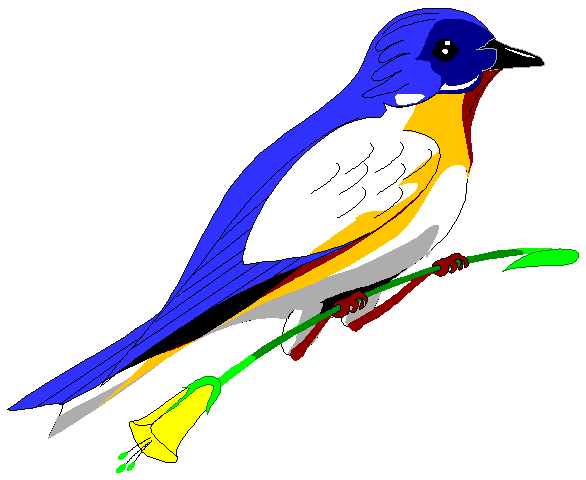 পরিচিতি 
মোঃ লায়লা আঞ্জুমান আরা
প্রধানশিক্ষক শিক্ষক 
দক্ষিন জয়দেবপুর সঃ প্রাঃ বিঃ
ঘোড়াঘাট, দিনাজপুর।
শ্রেণিঃ ৫ম
বিষয়ঃ বাংলা 
পাঠঃ এই দেশ এই মানুষ 
পাঠ্যাংশঃ বাংলাদেশের জনজীবন...আমাদের জীবন।
শিখনফল
১। বাংলাদেশের প্রাকৃতিক বৈচিত্র বিষয়ের বর্ণনা লিখতে পারবে। 
২। বাংলাদেশের প্রাকৃতিক বৈশিষ্ট্য বিষয় সংশ্লিষ্ট প্রশ্নোত্তর লিখতে পারবে।
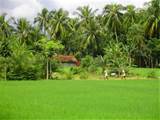 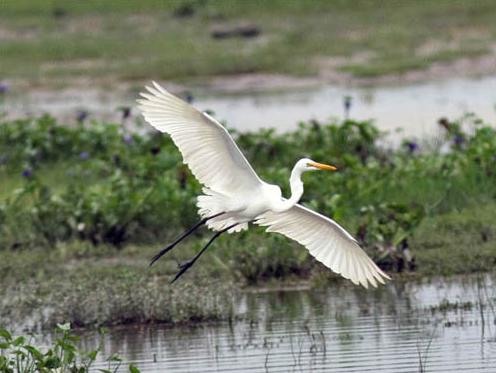 এই দেশ এই মানুষ
শিক্ষকের পাঠশিক্ষার্থীর পাঠ
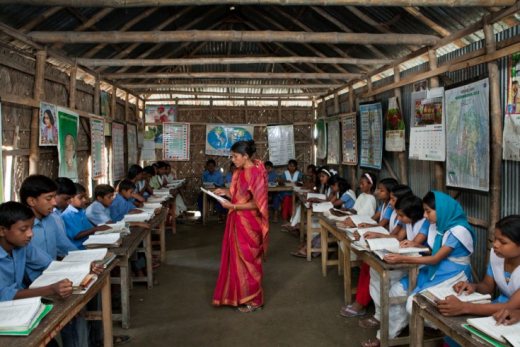 নতুন শব্দের সাথে পরিচয়
পাহাড় – পর্বত। 
জনপদ – লোকালয়।  
সমুদ্র – সাগর। 
বেলাভূমি – সমুদ্রের  তীর।
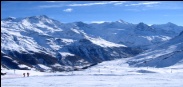 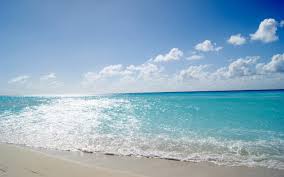 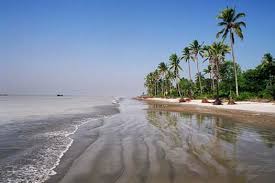 যুক্ত বর্ণ চিনি
আত্নীয়= ত্ন- ত+ন
স্বজন=  স্ব - স +ব 
বন্ধু=  ন্ধ- ন+ধ
দলীয় কাজ
১,৩ নং দল শূন্যস্থান পূরণ করঃ 
ক) দেশ হলো আসলে...  মতো।
খ) বাংলাদেশের জন জীবন... বৈচিত্র্যময়। 
২,৪ নং দল শব্দার্থ লিখঃ 
ক) বেলাভুমি-
খ) সমুদ্র- 
গ)পাহাড়-
মূল্যায়ন
১। বাংলাদেশের নদী সম্পর্কে ৫টি বাক্য লেখ। 
২।বাংলাদেশ সম্পর্কে ৫টি বাক্য লেখ।
ধন্যবাদ